সবাইকে শুভেচ্ছা
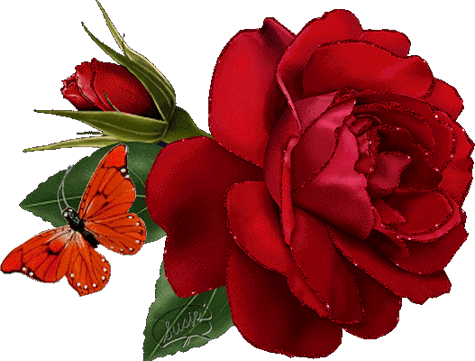 পরিচিতি
মোঃ শহীদুল ইসলাম  
    প্রধান শিক্ষক 
    ভাসানপোতা সরকারি প্রাথমিক বিদ্যালয় 
মহেশপুর , ঝিনাইদহ।
শ্রেণি: প্রথম
বিষয়: প্রাথমিক গণিত
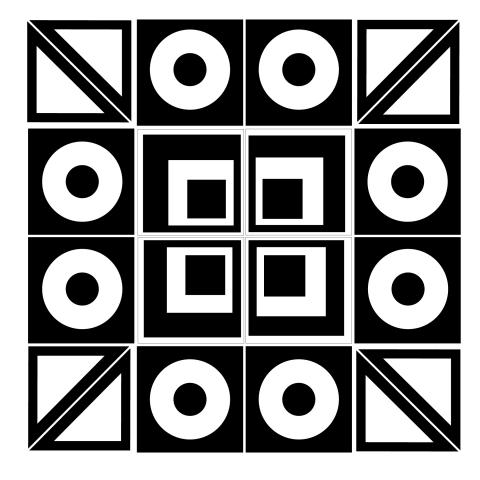 পাঠশিরোনাম: জ্যামিতিক আকৃতিক
পাঠ্যাংশ: ছবিতে গোল আকৃতি, তিনকোনা আকৃতি ও চারকোনা আকৃতি খুঁজি।
শিখন ফল:
ছবি দেখে গোল আকৃতি,তিনকোনা আকৃতি ও   চারকোনা আকৃতি চিনতে পারবে । 
   
২)। ছবি দেখে গোল আকৃতি, তিনকোনা আকৃতি ও চারকোনা আকৃতি খুঁজে  বের করতে পারবে ।
গোল আকৃতি
তিনকোনা  আকৃতি
চারকোনা  আকৃতি
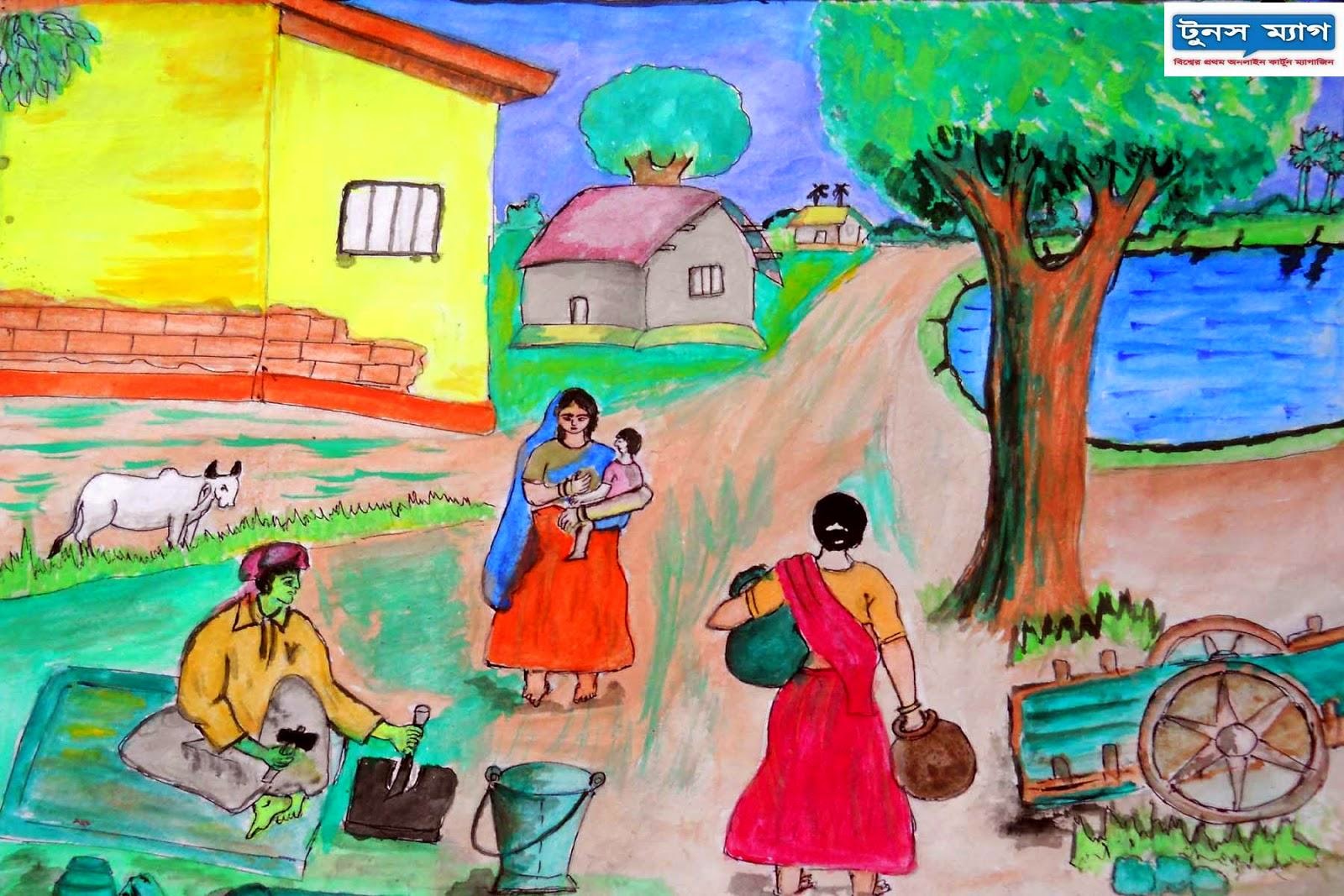 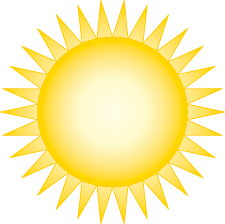 আকৃতি খুঁজি
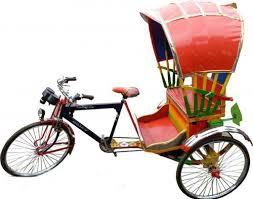 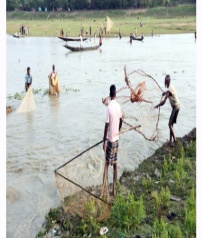 তিনকোনা আকৃতি
গোল আকৃতি
চারকোনা আকৃতি
কোনটি কোন আকৃতি বলঃ
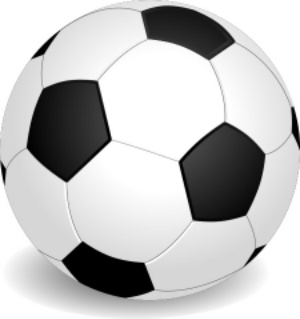 গোল আকৃতি
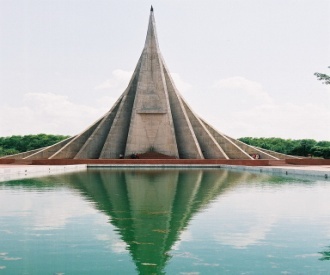 তিনকোনা আকৃতি
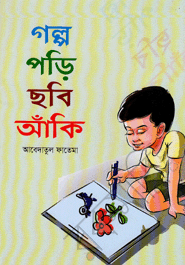 চারকোনা আকৃতি
সবাইকে ধন্যবাদ
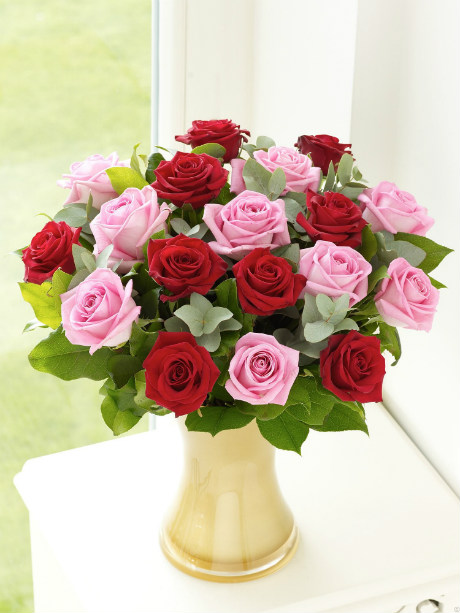